Health and Safety
Parkland
Dr. Bonnie Henry says: Be kind be calm and be…?
Trivia Question!!!!
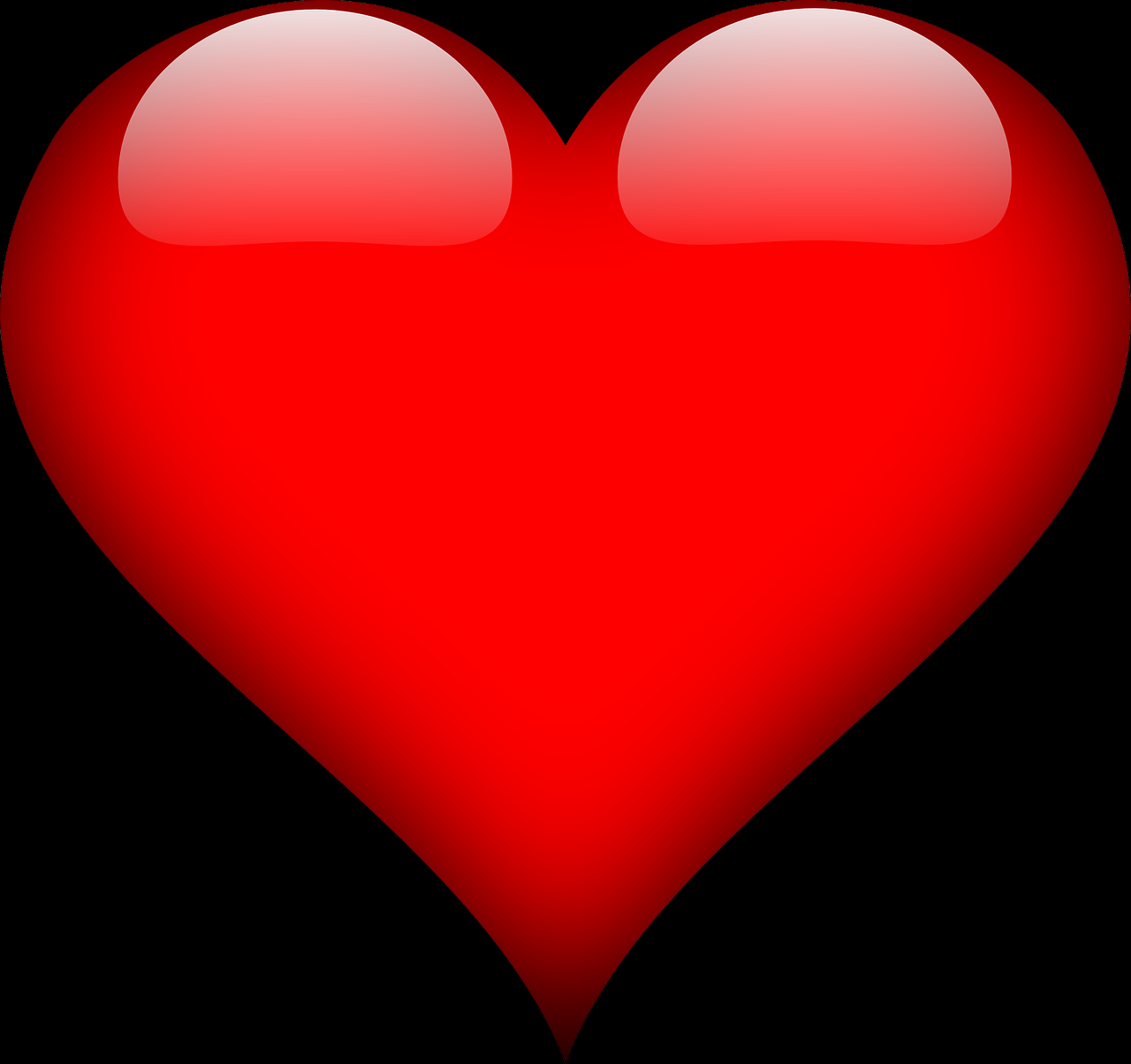 Answer?
SAFE!
What’s the Same?
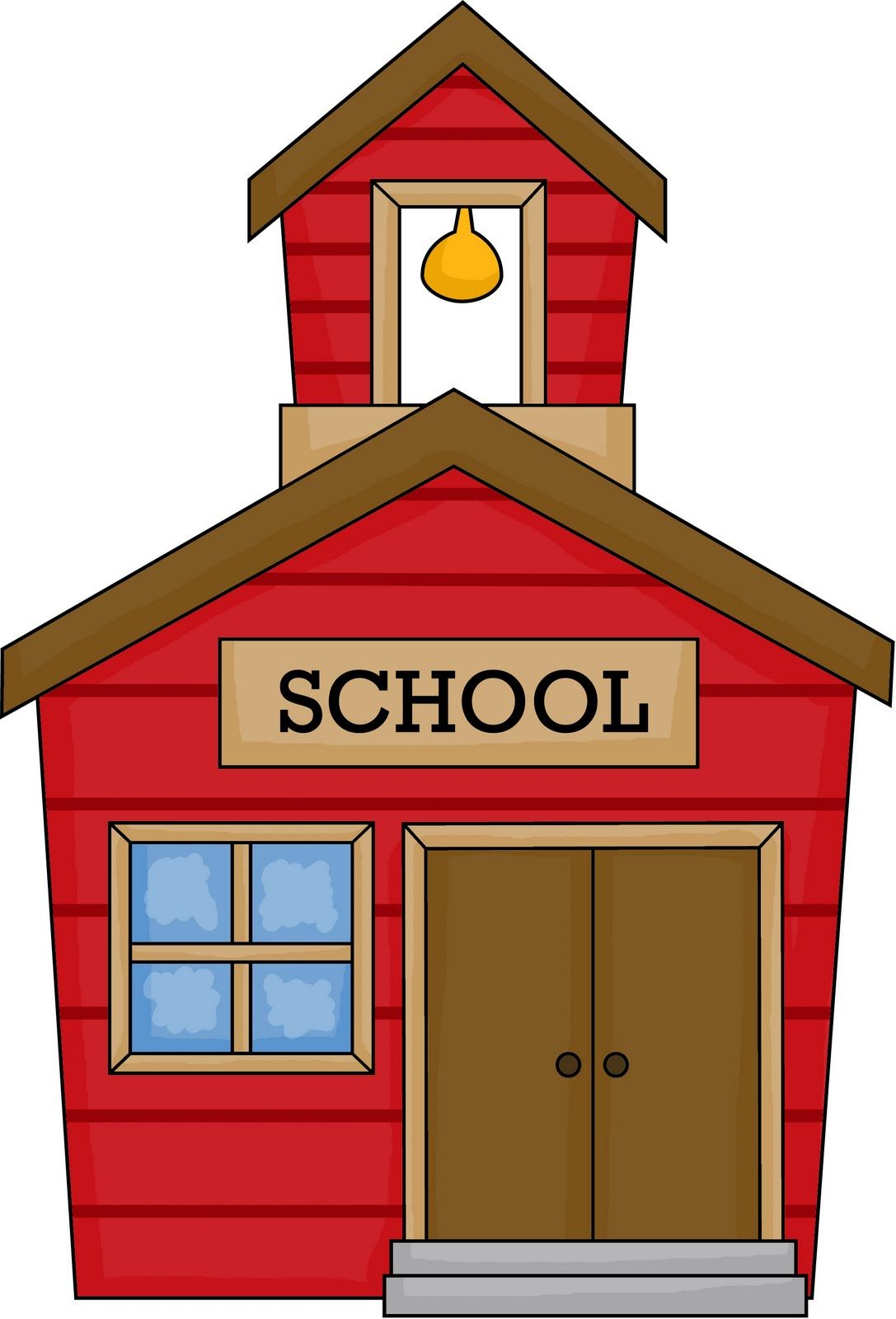 Learning new things
Meeting new people and enjoying your friends 
You go to an amazing school! 
We will keep you safe
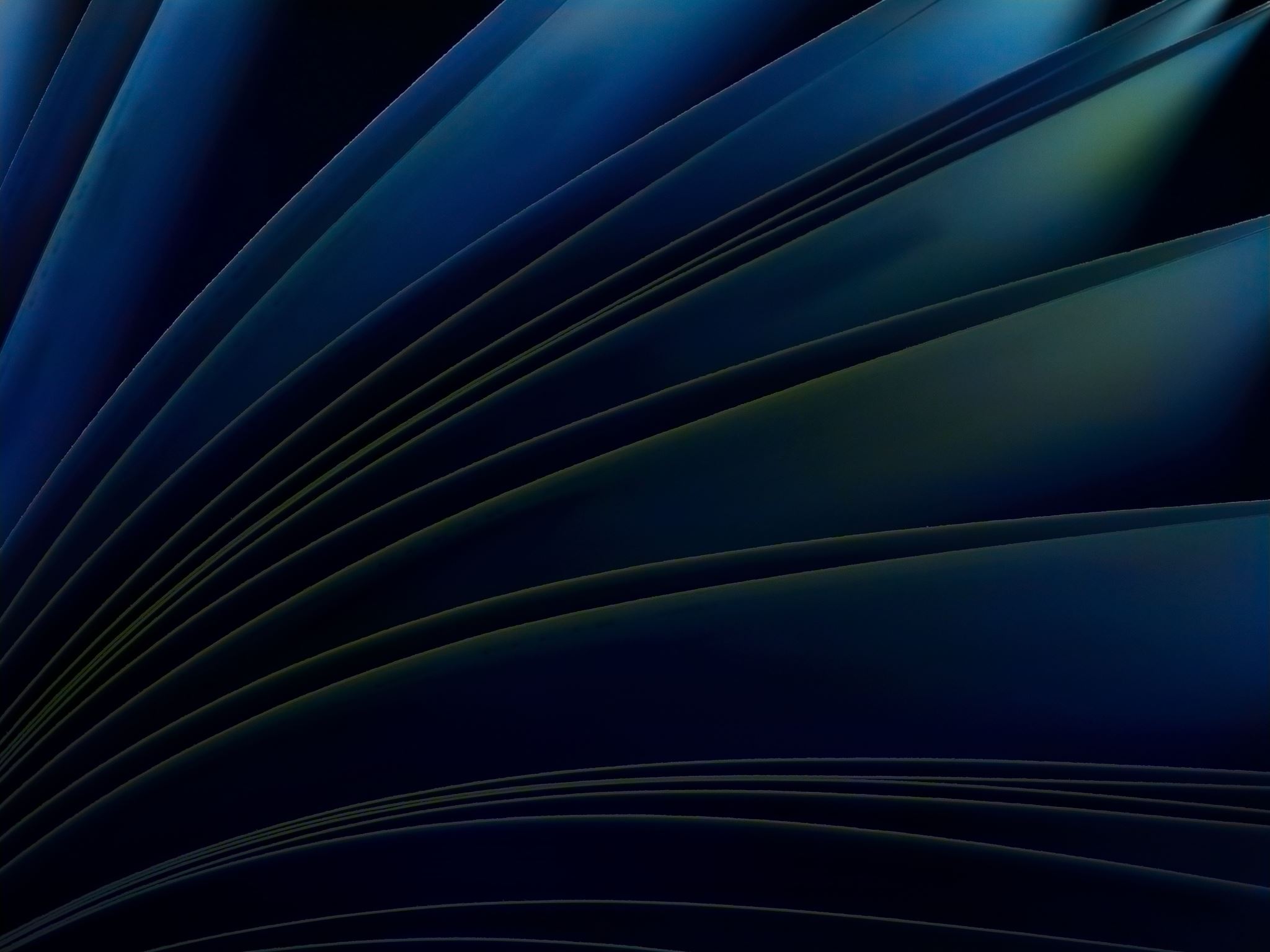 What’s Different?
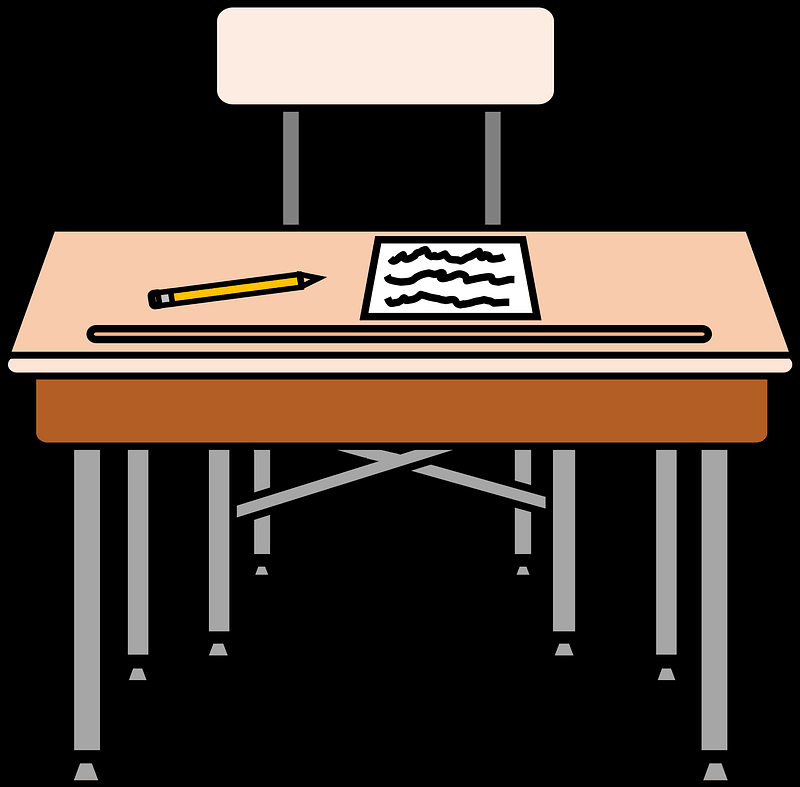 Learning Groups
Your learning bubble 
Same children & same classroom adults
School in a school
Which students are in your Learning Group?
Trivia Question!!!!
Answer…
Your class!!!!
There will be a Group A and Group B Schedule
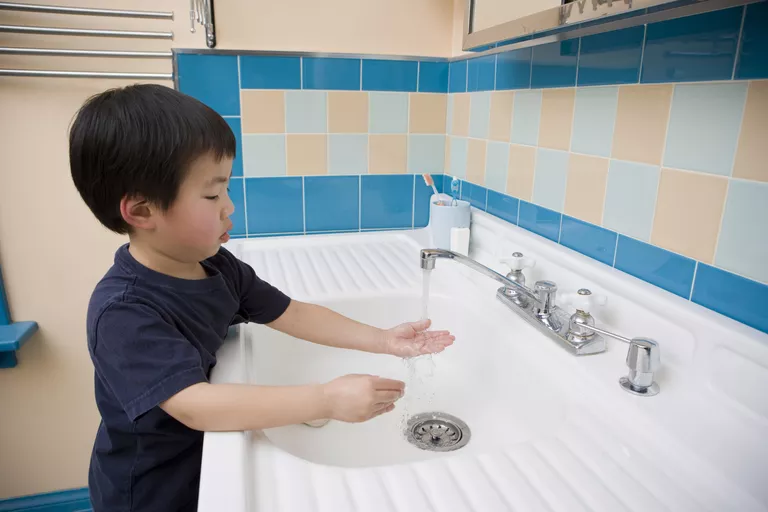 Handwashing Tips! We will Handwash…
Arrival, before and after breaks, before you go home
Before and after eating
Before and after using any space utilized by other groups (e.g. gym)
After using the toilet & restroom
After sneezing or coughing into hands 
Whenever hands are visibly dirty
Trivia Question!
What is a good song to sing while washing your hands?
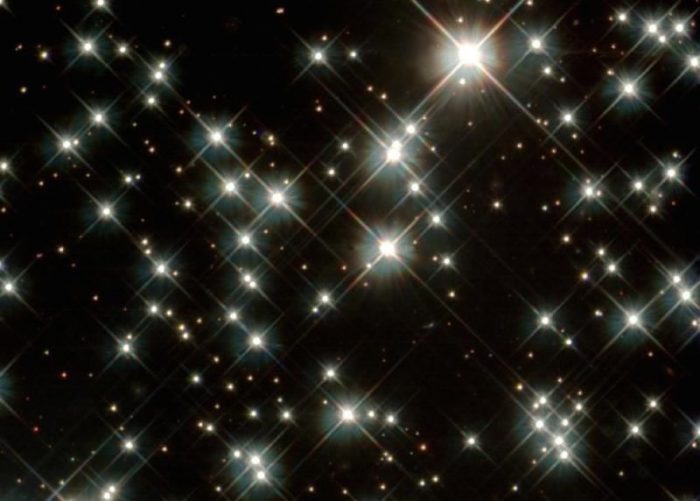 Songs? How long should I sing?
Twinkle, Twinkle Little Star
Happy Birthday x 2
Others???
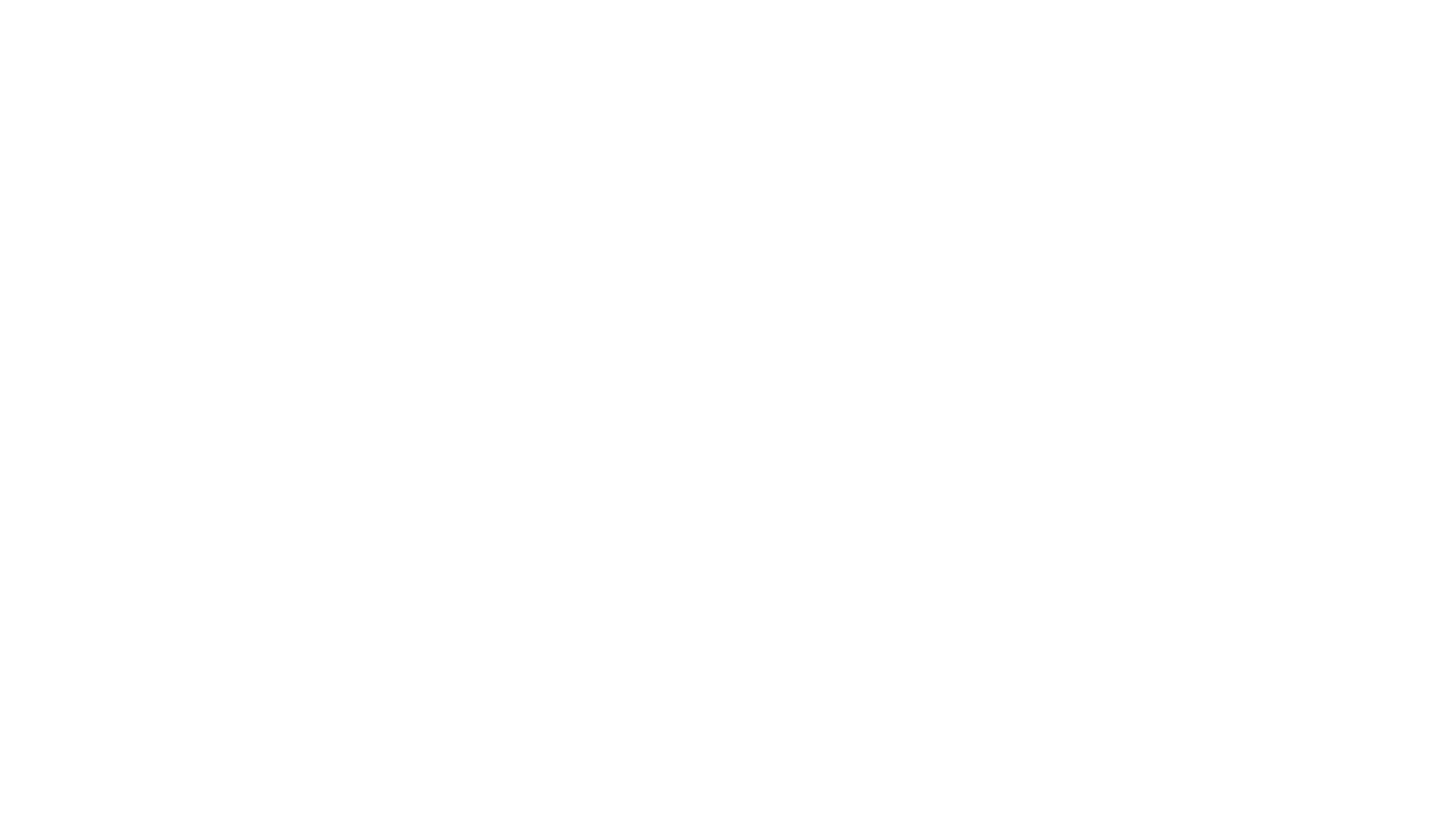 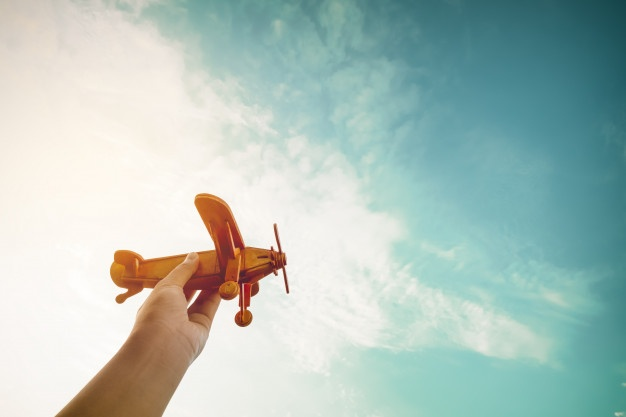 At Parkland You Will Still…
Be Here

	Be You 

		Belong
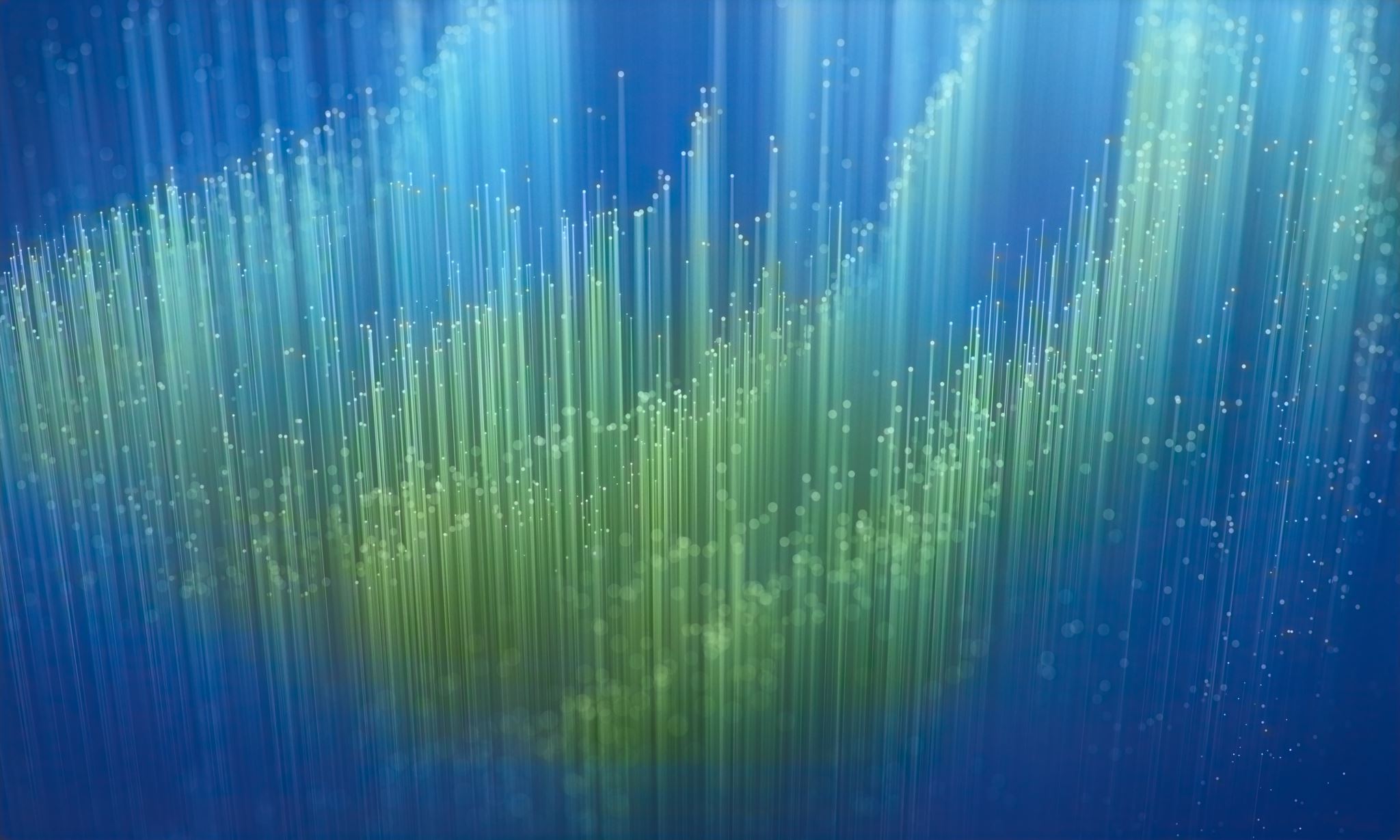 What is Physical Distancing?
Who Might Wear a Mask at Parkland?
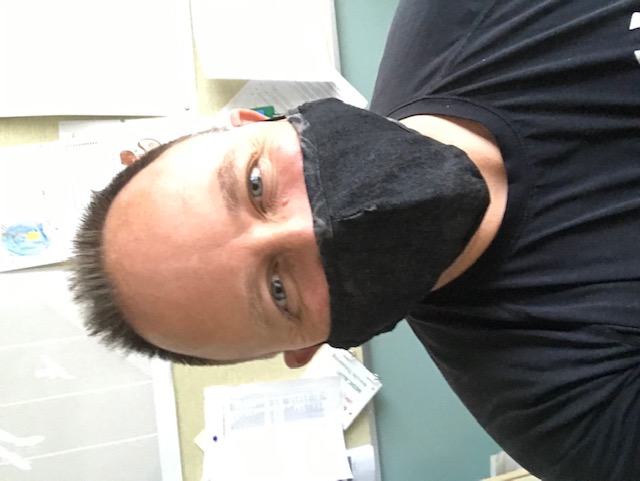 Adults in the hallways and in our shared spaces like the gym
Adults who come into your classroom
Adults who are teaching and supporting your learning spaces
Anyone who wants to wear a mask can!!!
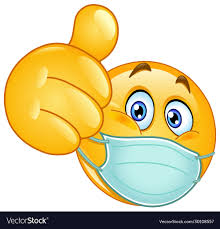 When do I wear a mask if I choose to?
Anytime you want
When physical distancing is hard or impossible
Maybe the hallway
A Safe Day in the Life at Parkland!
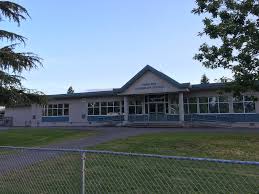 Always outside and at the same spot
Meet your teacher at your meeting spot
Enter & Hand Wash/Sanitize!
Now put your belongings away and go to your desk or table!
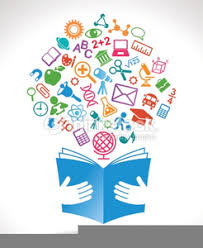 Get ready to learn and have a great day!
To help keep me keep my distance at school
I will see arrows to show me the direction to walk.
I will also see
Floor decals to show me where to wait
If I use the washroom…
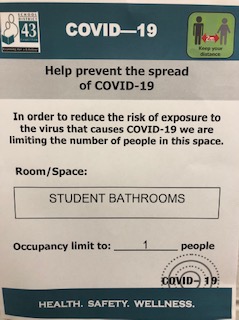 I go to my designated washroom
There is only one person at a time using it
We will play in Play Zones
Play Zones
My teacher will bring me to and pick me up from the play zone
I will line up to enter and exit the play zone
I will need to stay 2 M apart from the Parkland learners in the other Learning Groups
There will be a supervisors outside to help me
What are 2 Things We Never Share?
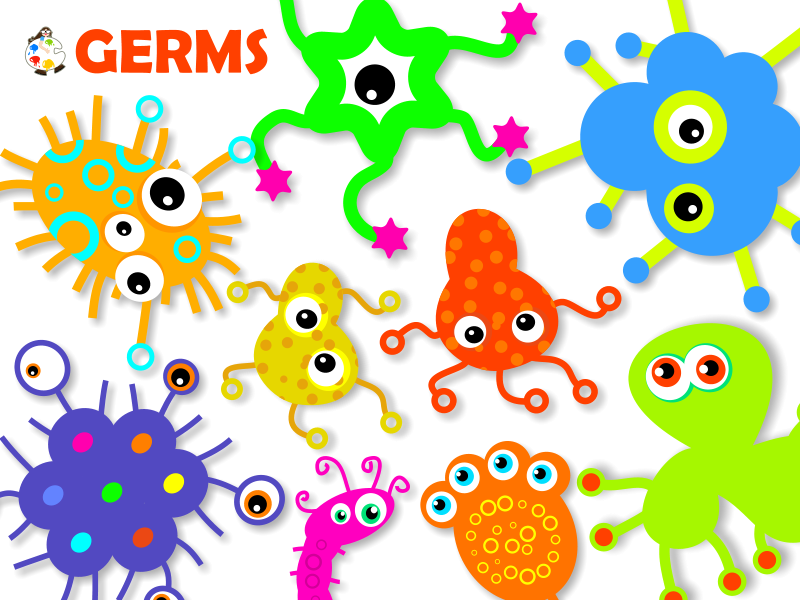 What are 2 Things We Never Share?Food School Supplies
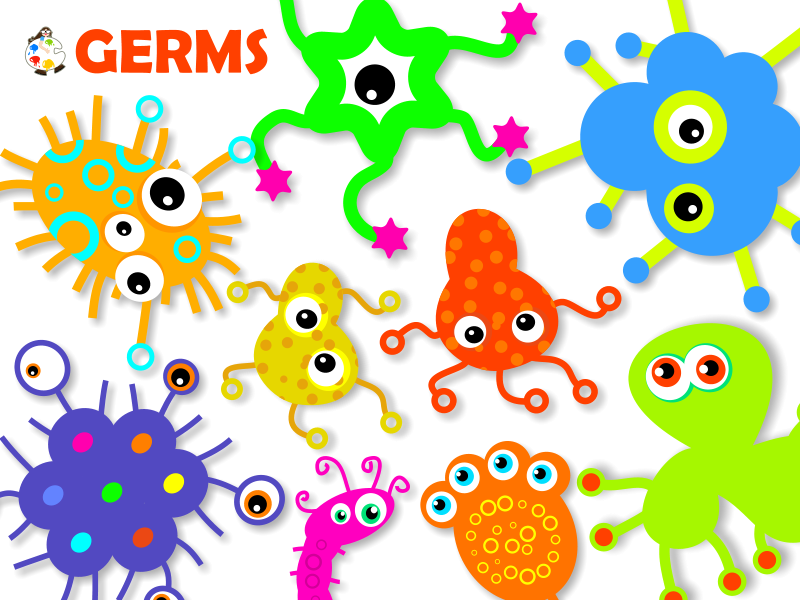 Trivia Time
When Can I wear a mask?
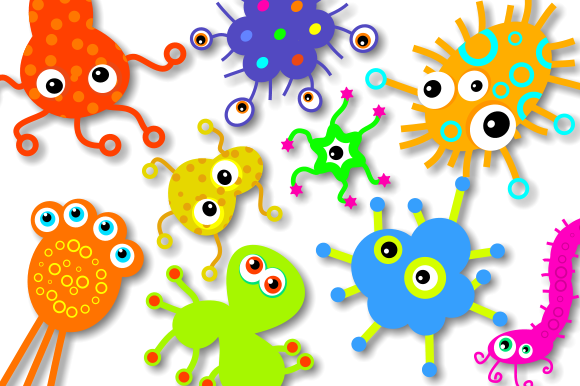 Trivia Time
If I have to cough or sneeze, I do it…

Into my arm
Into my hand
Into the air
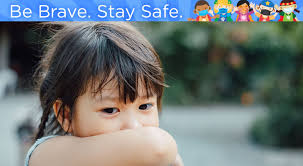 My Arm
Let’s practice
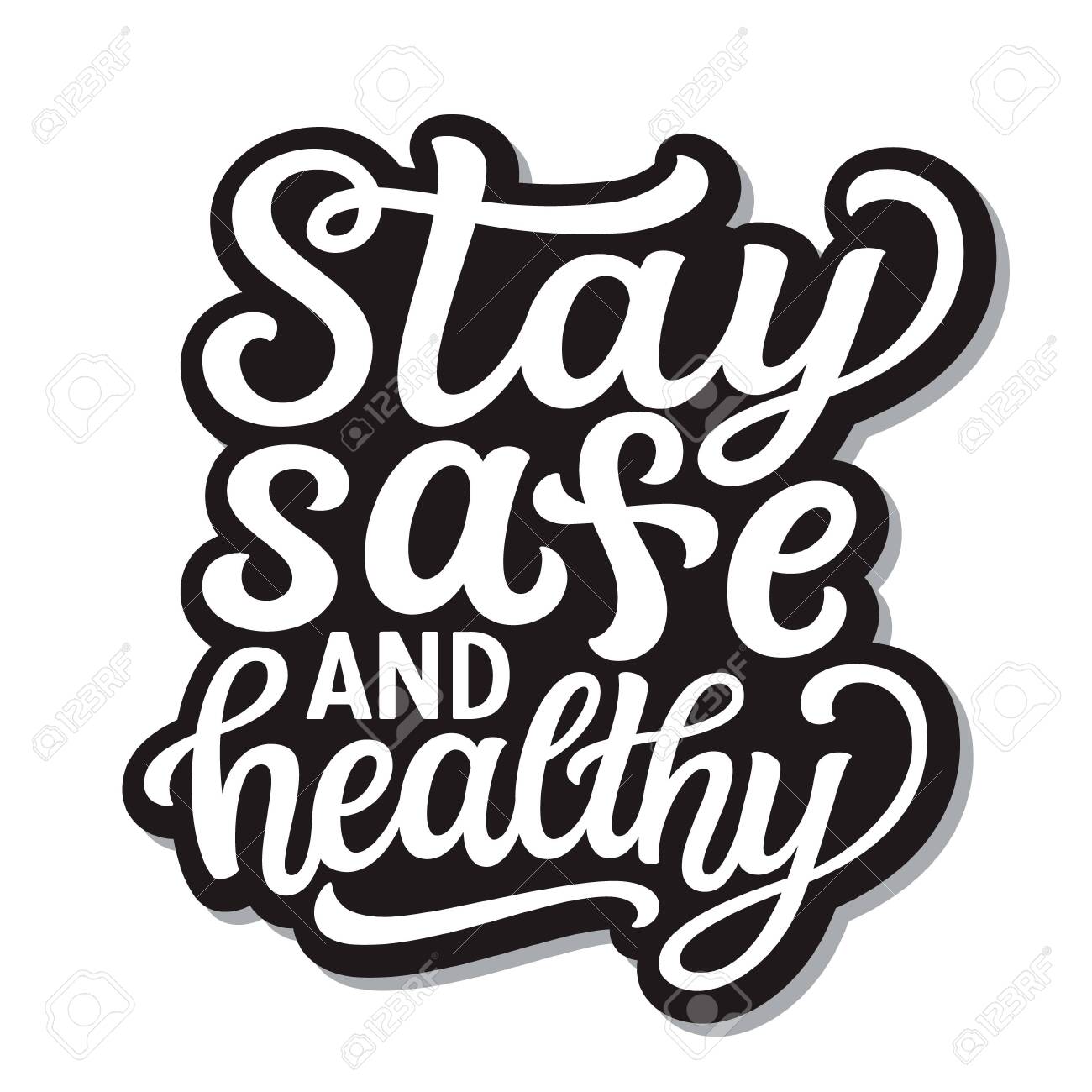 Parkland Reminders
Wash your hands often
Avoid touching your face
Stay in and with your learning group
Keep a safe distance
And AlwaysStay Home if You are Sick
If ever you feel sick, tell an adult and we will help you